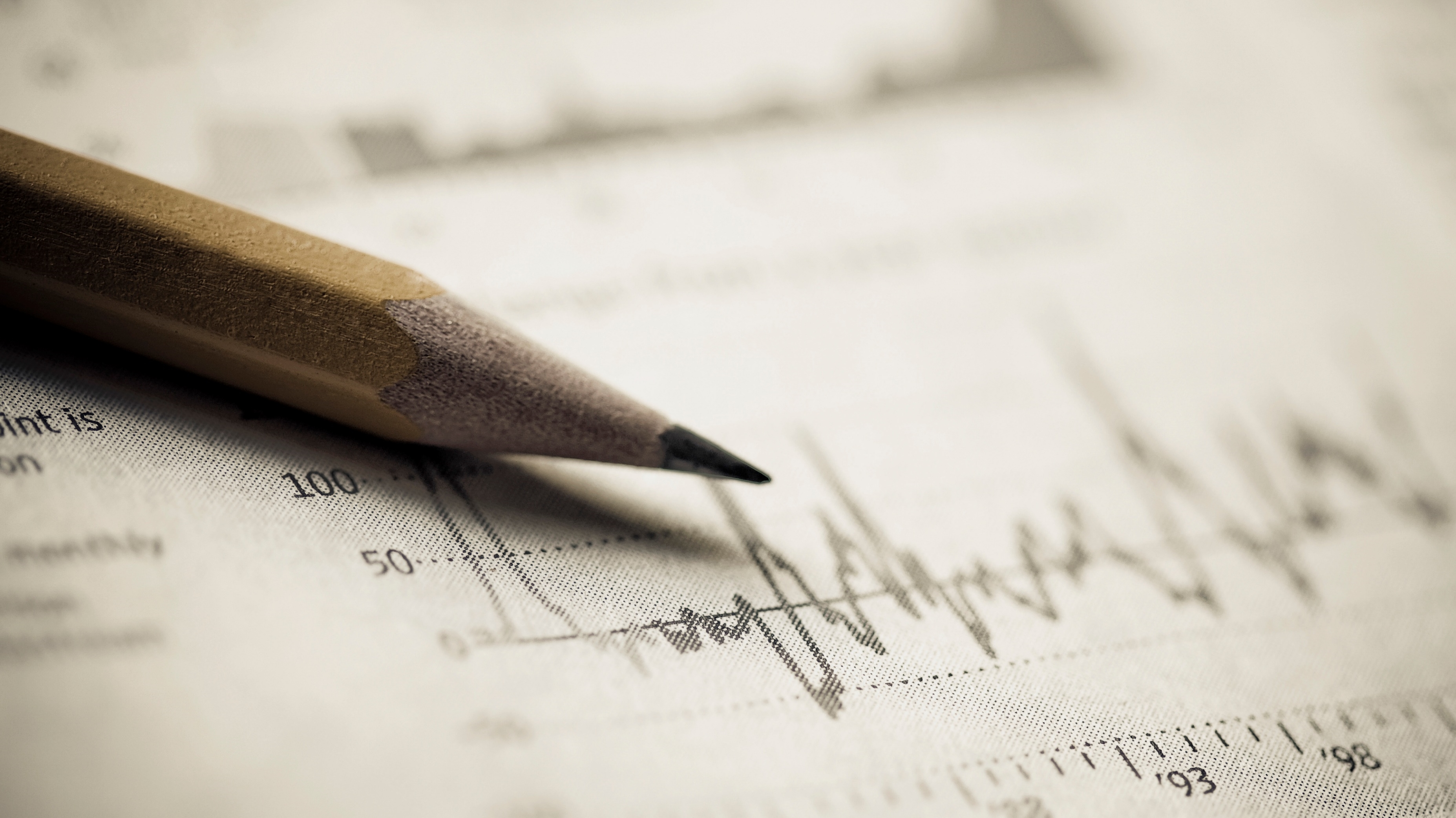 National management Olympiad
Presented by:-
Sanchit Bhardwaj,
Anurag Azad,
Munna Kumar,
Rajesh Kumar, 
nititk Pathak
Case summary
This is a courier company which has branches across India and deliver most pin code recently board has decided to venture into “hyper local delivery space "and want to conduct local delivery through Drones. Its needs permission from Director General of Civil Aviation (DGCA) which company already taken, Now company has decided to start this venture as “Short Range Drones bashed service” instead of Long-Range drone flight operations due to high purchase cost of “Long-Range drones”.
Company has performed many successful beta testing deliveries for initial participants such as food delivery companies, pharma chains and looking forward to grab more business areas for cost effective cargo deliveries.
BCS SOLUTION SUMMARY
Moves to be made: Plan to launch it’s hyper local delivery services and plan an IT Infrastructure Including Apps, Websites and Management Information System building an end to end Drone Operations and Management Platform through which a rapid scaling of business can be accomplished. The company will initiate expansion with focus on B2B followed by B2C and C2C model.
Solution
SWOT Analysis:-
SWOT stands for Strengths, Weaknesses, Opportunities, and Threats, and is a technique for assessing these four aspects of your business.
SWOT analysis is a technique for assessing the performance, competition, risk, and potential of a business, as well as part of a business such as a product line or division, an industry, or other entity.
Opportunities
Strength
Demand for faster delivery
Easy to delivery in geographically challenge area’s 
Fast changing in couriers service
Surge in usage of internet of things
Time saving 
No contact delivery 
Continue operations lockdown 
Cost effective
Provide services in remote locations
Threats
Weakness
Security issues in term of securing 
Delivery item 
Physical devices
Cyber attacks
Need of heavy support system 
Changing in regulation and airspace restrictions
Investment cost
Depending on weather
High restriction of size and weight of delivery items
Higher Regulations and Legality
Porters five force model
Porter's Five Forces is a model that identifies and analyzes five competitive forces that shape every industry and helps determine an industry's weaknesses and strengths. Five Forces analysis is frequently used to identify an industry's structure to determine corporate strategy. Porter's model can be applied to any segment of the economy to understand the level of competition within the industry and enhance a company's long-term profitability. The Five Forces model is named after Harvard Business School professor, Michael E.
Competitions
Flytrex

When it comes to accessing the drone delivery facilities, Flytrex comes up with end-to-end delivery services. The company uses its automated drones for its eCommerce marketplaces, retailers, delivery companies, and restaurants. The drones of Flytrex are capable of delivering packages worth 6.6 pounds. It delivers packages up to 6.2 miles
Amazon Prime Air

Amazon prime air drone delivery will enable itself to deliver packages up to 5-30 pounds with small drones. Amazon is working on developing and testing its Prime Air facilities. The development and testing works are going on at its U.K, US. France, Austria, and Israel.
Wing
The Wing is one of those drone delivery companies in commercial space that started quite earlier. This division of Alphabet surfaced their drone delivery services to the public in 2012. They work with a small drone and an OpenSky navigation system for their package delivery system. Their drone follows the design to deliver small packages that do not weigh more than 3.3 pounds.
Zipline
Zipline is another significant drone delivery company in this field that is quite an old player with their delivery services through drones. Zipline started its services in 2014. This company drones work to deliver life-saving products through its unmanned aerial vehicles.  Until now, Zip Line has successfully delivered 100000 commercial packages.
POTENTIAL OF NEW ENTRANTS
The barrier for all new entrants seems to be regulation. The hardware itself is easy and cheap to procure. Access to technology and the selling/licensing of technology has allowed companies planning to enter the drone delivery segment to acquire innovation easily but this will become harder as the technological advantage gained by these companies increases.
POWER OF SUPPLIERS
There are currently about 10 indigenous drone manufacturers in India. the largest global supplier is China-based DJI which as of 2015 owned 70% of the total market for consumer and commercial drones. The enterprise drone market is the fastest-growing segment and therefore new suppliers are always becoming available.
POWER OF CUSTOMERS
The drone delivery service industry would be dependent on the interest and intention of the end-user. Because many of the drone services being offered are very new and have significant cost savings to traditional methods, it is reasonable to expect buyers' power to be low.
THREAT OF SUBSTITUTES
Drones are effectively a new technology. They are versatile and cost effective. There is no better substitute to drones for delivery services yet
Marketing Objectives
Providing Loyalty Programs
By creating a loyalty program will encourage customers to become repeat customers, booking additional Drone delivery with our business.
A Creative Advertising Strategy
Thinking outside the box for advertising can help your work your way into your customers’ daily lives. The best Drone delivery advertising campaigns are a combination of traditional and non-traditional, so in addition to online and print marketing, make your presence known in the community.
A Strategic Social Media Campaign
You need to make sure you’re reaching customers on social media to deepen relationships and humanize your brand. Find out which platforms your customers frequent and build a page there. You can use that page to offer sale and promotional updates, provide customer service, or give customers a fun behind-the-scenes look at your company. Customers love to hear about community initiatives participate in and stories of employees going out of their way to satisfy their customers.
CONCLUSION
Drone Delivery must rapidly expand into the market and highly emphasize improving its product quality by promoting research and development of drone technology. Airway delivery needs to spread awareness about the benefits of the drone delivery method and focus on interacting with its users to provide the best possible service. It is empirical that the company keeps expanding and keep raising the competitive barrier to be the industry leader
Human Resource
Assignment Taken:- HR Recruitment & Training Plan
The assignment consists of parts-two one is hiring plan to hire managers and technician staff, second is training and development program, initially we are hiring only a smaller number of employees as we are just a start-up but we are extremely committed to hire the best employee who show integrity and excellence at work. Hiring a quality employee help the company to grow. hiring involves several steps like HR management recruitment, warehouse Manager, Sales & Marketing manager, Information technologist, Accountant/cashier, Client service executive, Drone delivery operators. Once a person joins our Company then we'll provide them a sort orientation session and explain them about company culture and work policy. The training and development program is compulsory for new people to company. The full training program is conducted for employees. For retention plan we come up with more options because at today's corporate world everyone is switching their job more frequently. Company provides employee of the month award to as employee welfare we provide medical and accident insurance to our all employees.
Solution:-
HR Manager Recruitment:-
Responsible for overseeing the smooth running of HR and administrative tasks for the organization
Maintains office supplies by checking stocks; placing and expediting orders; evaluating new products.
Ensures operation of equipment by completing preventive maintenance requirements; calling for repairs.
Defining job positions for recruitment and managing interviewing process
Carrying out induction for new team members
Responsible for training, evaluation and assessment of employees
Responsible for arranging travel, meetings and appointments
Oversee the smooth running of the daily office activities.
2. WAREHOUSE MANAGER:-
Responsible for managing the daily activities in the warehouse
Ensures that proper records of goods meant for delivery that are kept in the warehouse
Ensures that the store facility is in tip top shape and goods are properly arranged and easy to locate
Interfaces with third - party suppliers (vendors)
Control goods delivery and delivery chain inventory
3. SALES & MARKETING MANAGER:-
Manages external research and coordinate all the internal sources of information to retain the organizations' best customers and attract new ones
Models demographic information and analyze the volumes of transactional data generated by customer purchases
Identifies, prioritizes, and reaches out to new partners, and business opportunities et al
Identifies development opportunities; follows up on development leads and contacts; participates in the structuring and financing of projects; assures the completion of development projects.
Responsible for supervising implementation, advocate for the customer's needs, and communicate with clients
Develops, executes and evaluates new plans for expanding sales
Documents all customer contact and information
Helps to increase sales and growth for the company
4. INFORMATION TECHNOLOGIST:-
Manages the organization's website
Monitors the delivery of parcels from our office / warehouse to client's destination
Responsible for installing and maintenance of computer software and hardware for the organization
Manages logistics and supply chain software, Web servers, e-commerce software and POS systems
Manages the organization's CCTV
Handles any other technological and IT related duties.
5. ACCOUNTANT/ CASHIER:-
Responsible for preparing financial reports, budgets, & financial statements for the organization
Provides managements with financial analyses, development budgets, and accounting reports; analyzes financial feasibility for the most complex proposed projects; conducts market research to forecast trends and business conditions.
Responsible for financial forecasting and risks analysis.
Performs cash management, general ledger accounting, and financial reporting
Responsible for developing and managing financial systems and policies
Responsible for administering payrolls
Ensures compliance with taxation legislation
Handles all financial transactions for the organization
Serves as internal auditor for the organization
6. CLIENT SERVICE EXECUTIVE:-
Ensures that all contacts with clients (e-mail, walk-In center, SMS or phone) provides the client with a personalized customer service experience of the highest level
Through interaction with customers on the phone, uses every opportunity to build client's interest in the company's products and services
Manages administrative duties assigned by the human resources and admin manager in an effective and timely manner
Consistently stays abreast of any new information on the organizations' products, promotional campaigns etc. to ensure accurate and helpful information is supplied to customers when they make enquiries
7. DRONE DELIVERY OPERATOR
Assists in loading and unloading drones
Maintain a logbook of their drone flying/delivery activities to ensure compliance with federal regulations
Keeps a record of drone inspections and make sure the drone is equipped with tracking devices
Assists the transport and logistics manager in planning their route according to a delivery schedule.
Comply with drone delivery rules and regulations (size, weight, route designations, parking, break periods etc.) as well as with company policies and procedures
Collect and verify delivery instructions
Report defects, accidents or violations
THE RECRUITING & TRAINING CHALLENGES:-
Commercial drone operation is a pretty new discipline, it is likely that qualified operators are in short supply. "And very few organizations would have any inhouse capability or capacity to train their existing employees.
"For example "This could be an area where HR and training departments have to look to third-party providers... to take some or all of these roles. This is a great example of how an extended.
Conclusion:-
We expect the firm to achieve its basic stated goals, i.e., attain break even, establish itself in the market, and also innovate its existing product. Our plan is a cost-effective plan, that aims to increase the net revenue of the organization and also fulfill its vision and mission to provide satisfaction to the end users. We also expect the firm to grow in depth also in terms of breadth in its future prospects.
ASSIGNMENT TAKEN
Supply chain process and secure the process using Blockchain.
SOLUTION
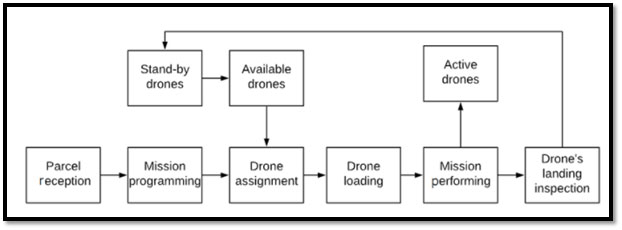 Process of Supply Chain
Supply Chain Management
Supply chain management is the management of the flow of goods and services and includes all processes that transform raw materials into final products. It involves the active streamlining of a business's supply-side activities to maximize customer value and gain a competitive advantage in the marketplace.[1]
How Supply Chain Management (SCM) Works
Supply chain management (SCM) represents an effort by suppliers to develop and implement supply chains that are as efficient and economical as possible. Supply chains cover everything from production to product development to the information systems needed to direct these undertakings.
Typically, SCM attempts to centrally control or link the production, shipment, and distribution of a product. By managing the supply chain, companies can cut excess costs and deliver products to the consumer faster. This is done by keeping tighter control of internal inventories, internal production, distribution, sales, and the inventories of company vendors.
SCM is based on the idea that nearly every product that comes to market results from the efforts of various organizations that make up a supply chain. Although supply chains have existed for ages, most companies have only recently paid attention to them as a value-add to their operations.[2]
[1][2] nvestopedia.com
MIS-Logistics & Warehouse Management
Seller Inventory Management
 Logistics integration
Return Management
               Courier returns or customer initiated returns will be tracked, It will be  integrated with accounting ERP and the supplier’s account and all the updates will be shared with internal teams and the customers
Business Interfaces: Customer App, Agent App, Manager App
Customer App
Key features 
1. Enhanced GPS System to mark delivery points
2. Real -Time Tracking
3. Payment gateway integration
4. Notifications: 
Give regular Notification to customer about order status, distance & time of arrival
5. QR Code Scanner 6. Customer Feedback/complaints section: 
To help customers provide their feedback on products & services
7. Easy Returns & Refunds: 
Option to return products in customer wants
8.Wishlist: 
For customers to add and store their preferred products
9. Automated chat bot
Agent App

This will be used by agents to keep track of all orders
Help assigned agent track status of order delivery, QR Scans, and answer to customer queries
Manager App

To manage details of orders placed at online stores
To generate advanced analytic reports of orders placed by customers
To Track on-field personnel, Location of drones, Route,order dispatch, order delivery, incoming orders and more